CH 6: Thermal Energy and Society
6.3 – Heat Capacity (pg. 281-287)
Agenda
Finish off Energy Symposium
Section 6.3
Textbook Problems
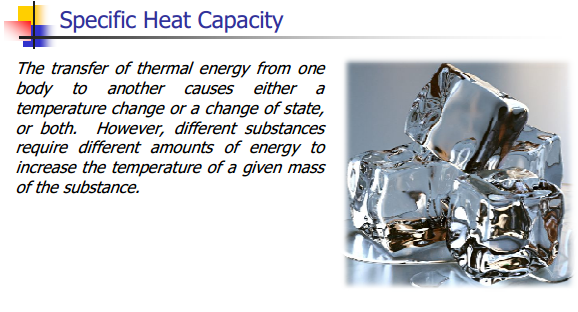 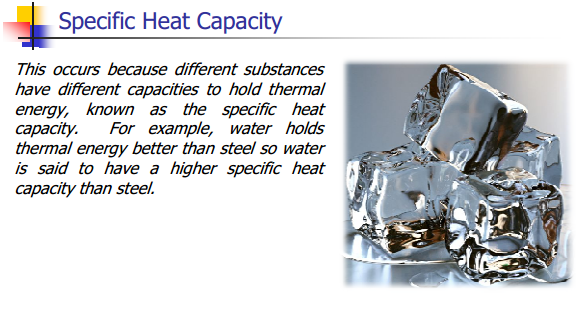 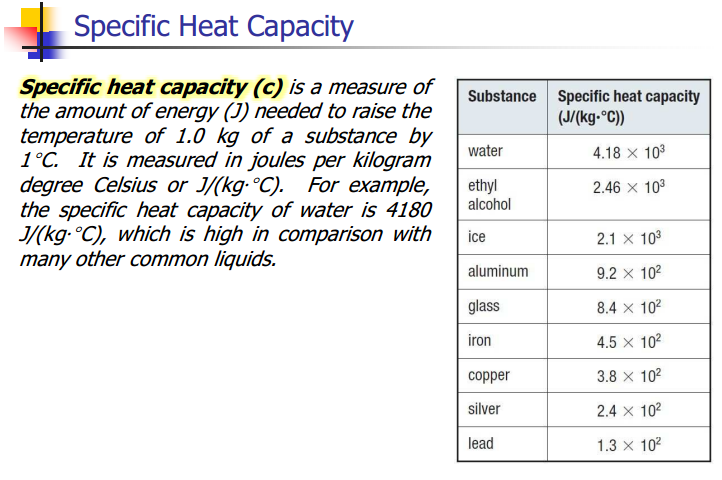 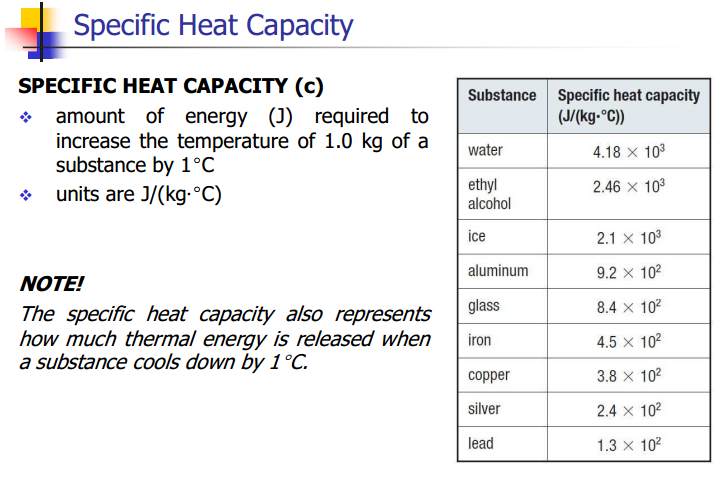 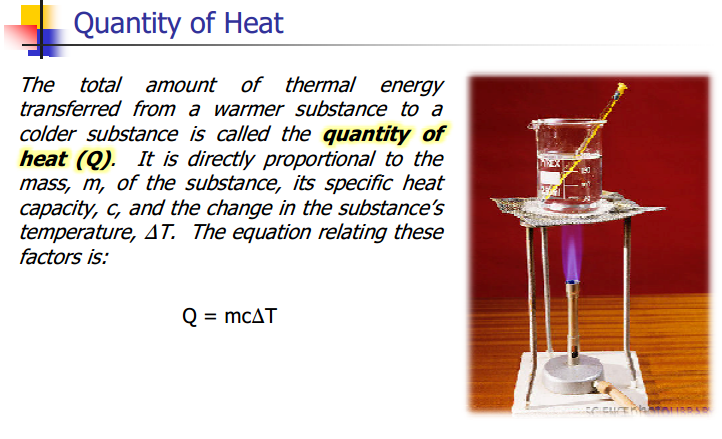 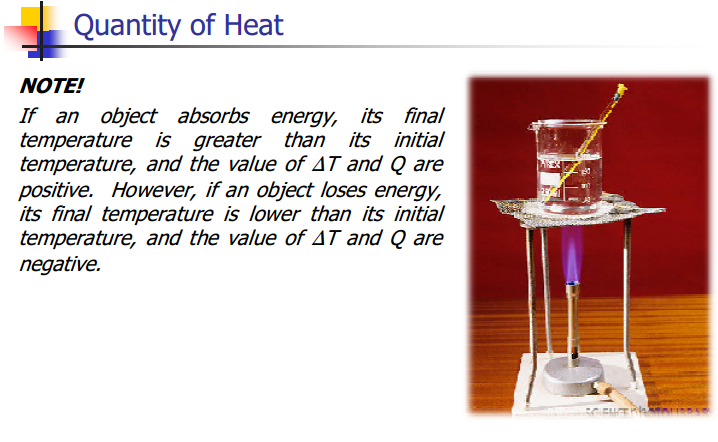 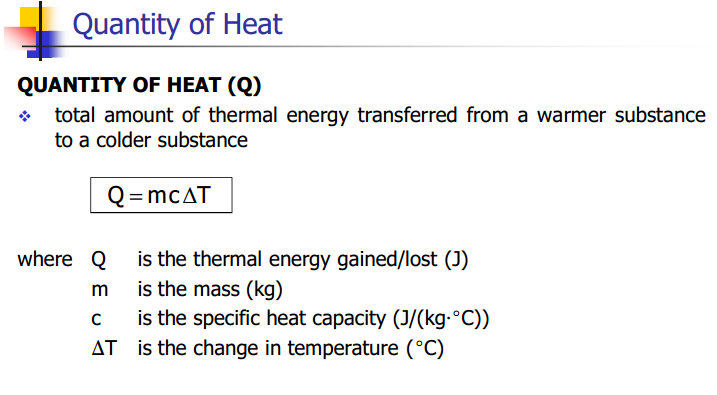 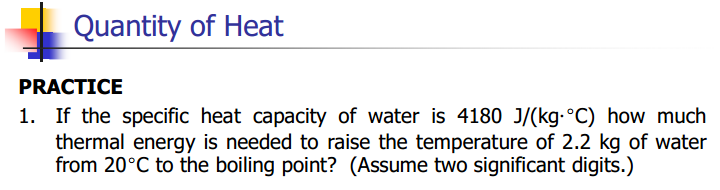 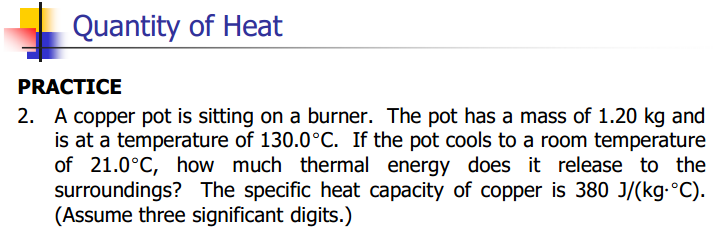 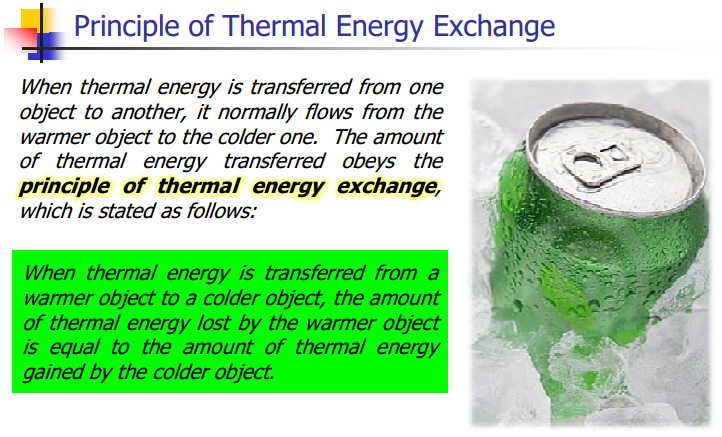 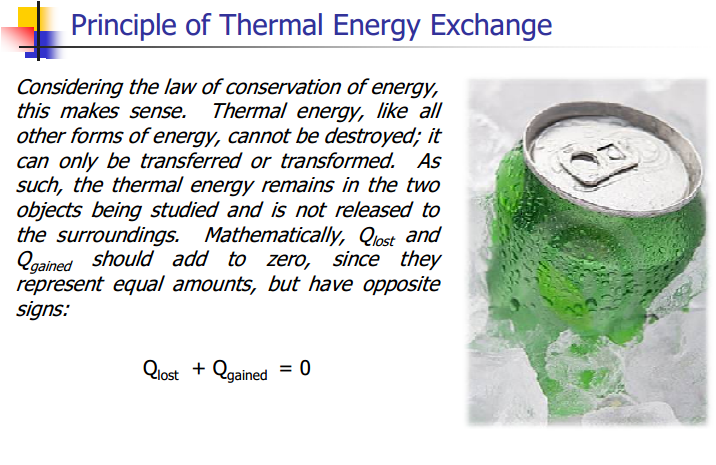 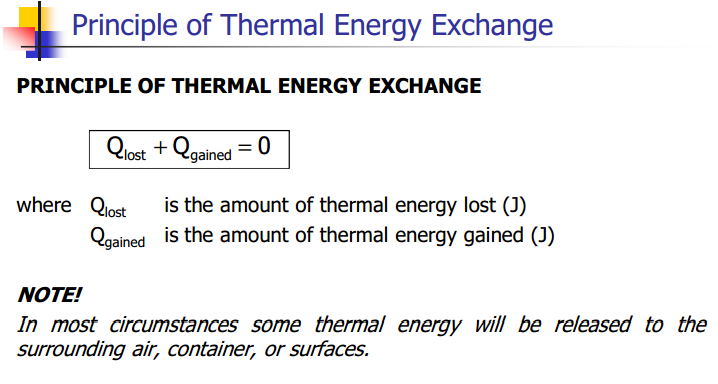 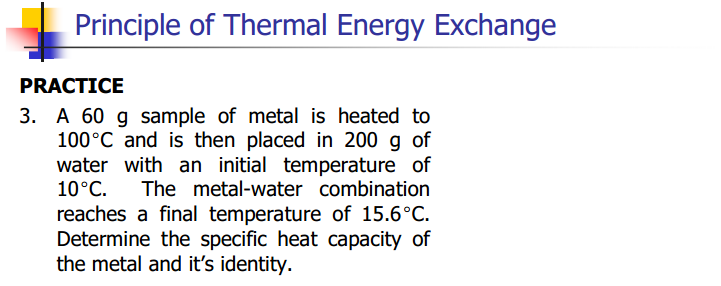 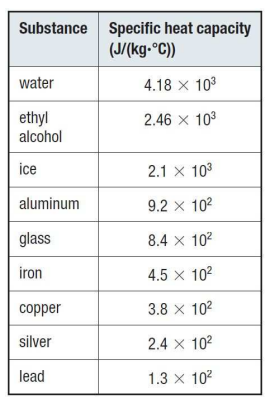 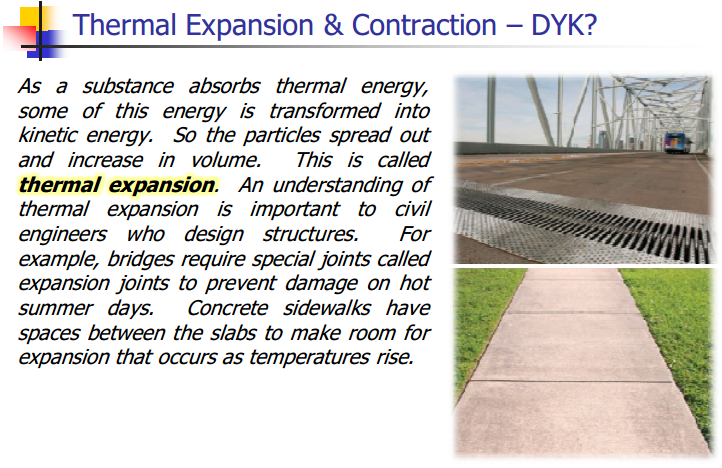 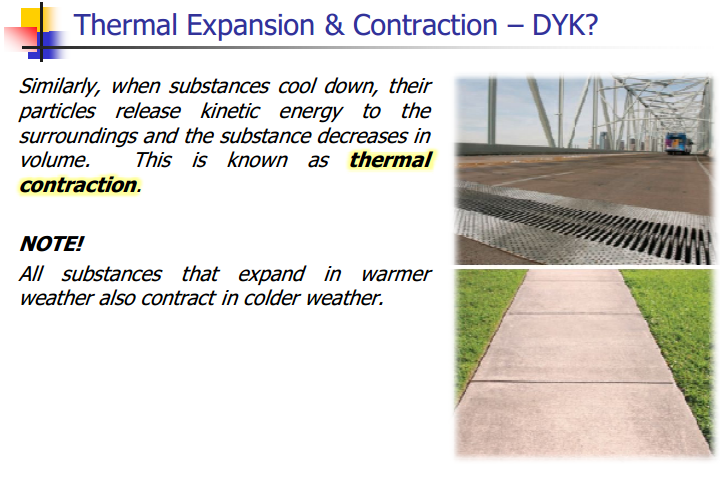 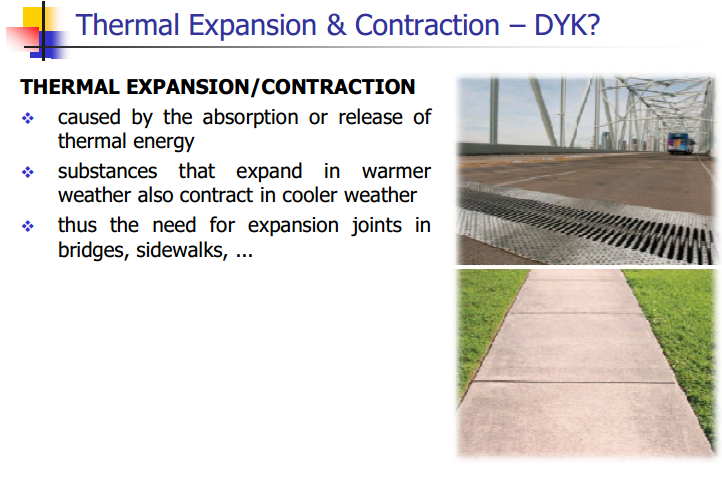 Classwork& Homework
Pg. 287 Questions (#1-10)